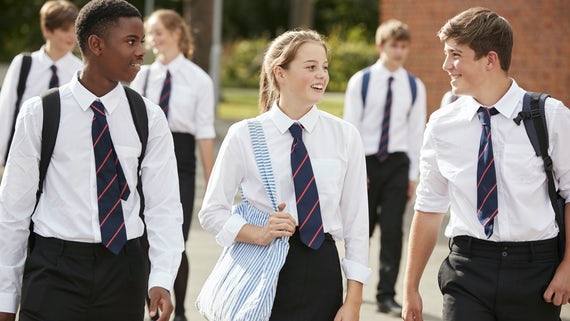 FOUNDATION APPRENTICESHIPS 22/23
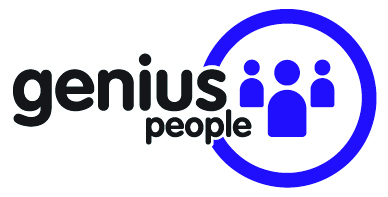 AGENDA
Agenda 

What is a Foundation Apprenticeship?
Where will I study
What can I study
Business Skills
Financial Services 
Hardware and System Support
Testimonials
Learner Video
Who are we ?
Questions
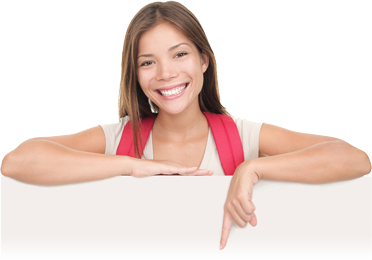 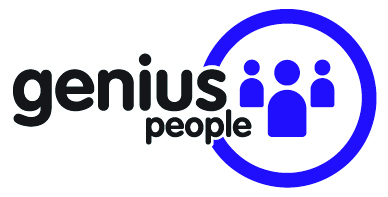 WHAT IS A FOUNDATION APPRENTICESHIP
WHERE WILL I STUDY
WHAT CAN I STUDY
Genius People provide 3 FA programmes:-
Genius People are a Glasgow based training provider with extensive experience in the Business Skills, IT and Financial Services markets, we have been delivering Foundation Apprenticeships for the last 2 years and also Modern Apprenticeships for the last 11 years.  Our success and achievement record is excellent and we strive to be flexible and adaptable in our partnerships with learners, schools, pupils and parents.
We have links with several blue chip companies  who support our learner programmes e.g. Scottish Power and Dell, as well as many small organisations that give us a healthy employer network providing good pathways for young people growth and development.
WHAT CAN I STUDY
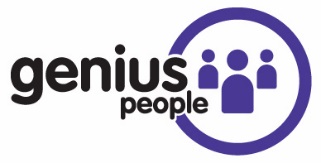 BUSINESS SKILLS
FINANCIAL SERVICES
HARDWARE AND SYSTEM SUPPORT
TESTIMONIALS
FOUNDATION APPRENTICE TESTIMONY
Who are Genius People?

Experienced Training Provider
Have delivered MAs for 12 years
Now into our 4th year of delivering FAs
Accredited SQA Training Centre
Dedicated Team 	of qualified assessors
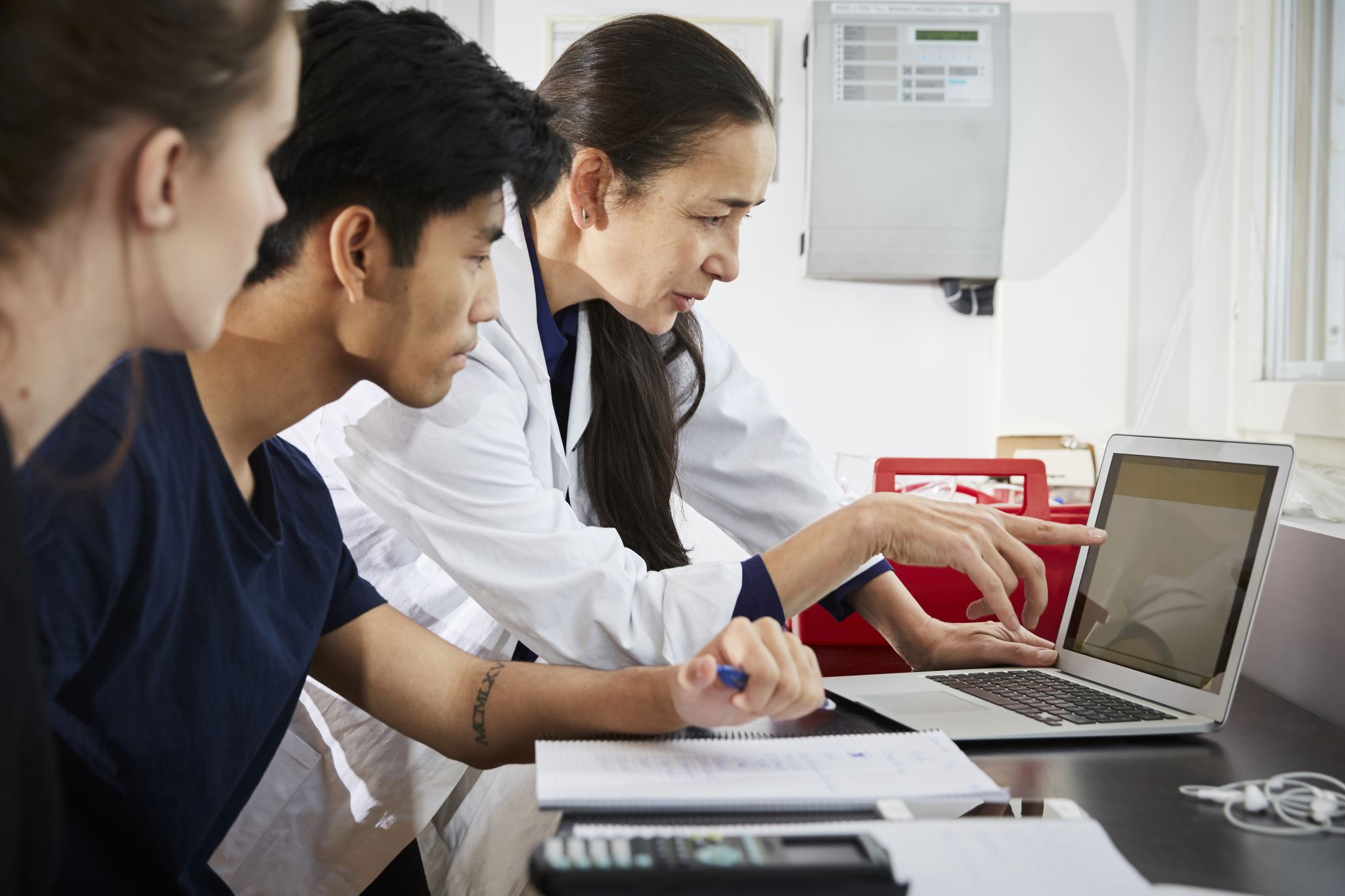 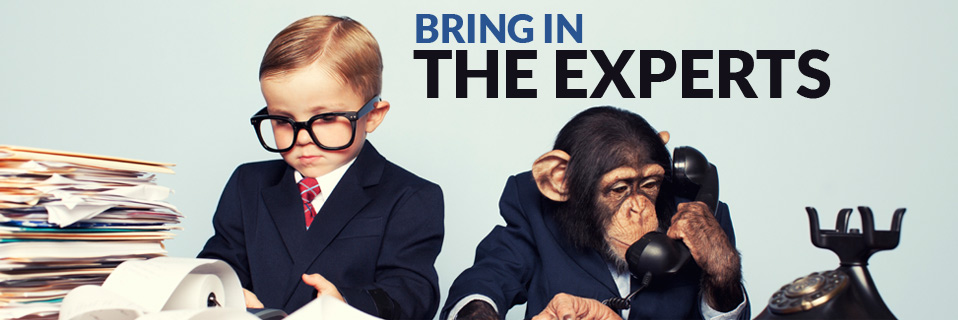 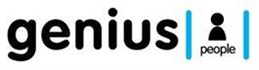 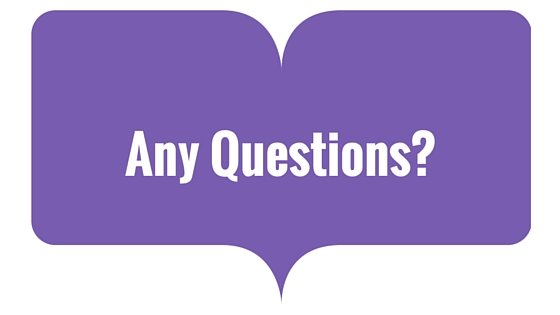